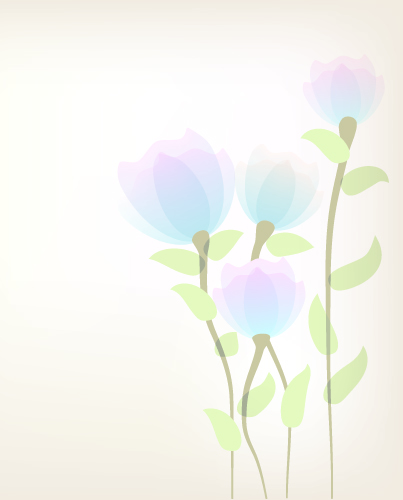 Datum
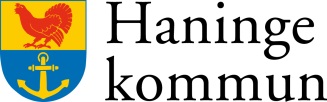 2014-01-28
Bekräftelse av vigselbokning
Vigsel mellan
Telefon
Närvarande vittnen
Datum
Tid
Plats
Vigselförrättare
Telefon
Intygen från Skatteverket ska vara oss tillhanda senast 4 veckor före vigseln. Medtag legitimation till vigseln.
 
Vigselavgiften för icke folkbokförda i Haninge är 1 100 kronor.
 
Avbokning som görs senare än 2 veckor före vigseldatumet debiteras med 400 kronor.  Görs ingen avbokning och brudparet uteblir, debiteras 950 kronor
Med vänlig hälsning vigselsamordnare
Postadress: 			
Haninge Kommun                               
Vigselsamordnare
136 81 Haninge
Tel: 08-606 78 70E-post: receptionen@haninge.se